Display Advertising
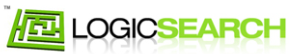 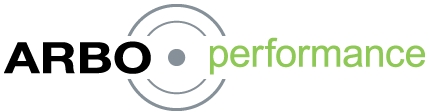 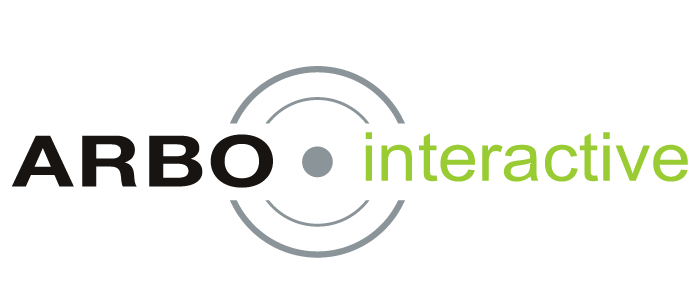 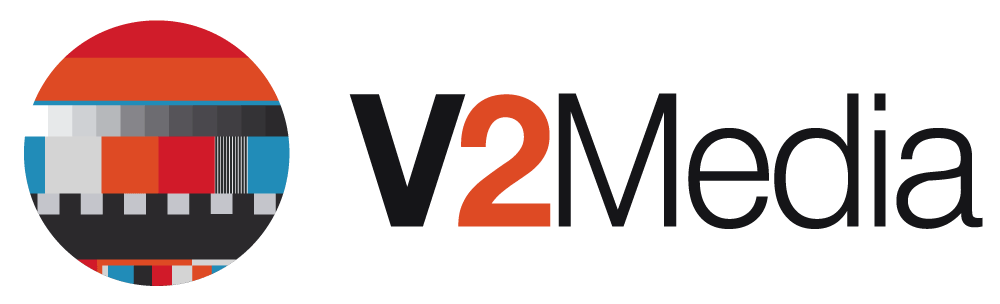 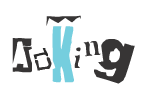 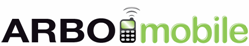 ARBOsocial
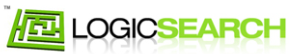 Departament SEM in structura ARBOinteractive
Dezvoltarea si managementul campaniilor CPC prin:
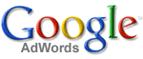 Principalul sistem de publicitate al motorului de cautare Google
Reclama apare pe pagina de cautare Google sub forma de “linkuri sponsorizate”, iar pe reteaua de continut sub forma de “anunturi Google”.
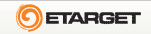 Sistemul Etarget face posibila aparitia reclamei pe 220 de portaluri romanesti. 
Se pot servi :
Anunturi text
Anunturi text + imagine
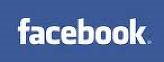 Publicitate pe paginile de profil din reteaua sociala Facebook
Publicitate contextuala in reteaua de site-uri ARBOcontext
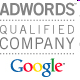 Promovare PPC prin media locala
ARBOcontext


Google AdWords
Cuvinte subliniate 
Evidentierea cuvintelor cheie din text
La mouse over se declanseaza aparitia bubble-ului
Ideal pentru generarea de trafic/brand awarness/comunicare
 Se pot servi bannere:
 text
 imagine
 text+imagine
 flash
 video  
VIP
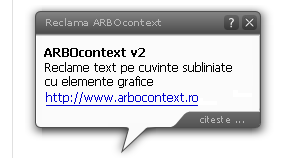 Bubble text:
Textul reclamei poate sa
contina pana la 100
caractere.

Bubble cu text si imagine 
Se pot incarca imagini
de tip PNG,GIF, JPG de
max 30 kB.
Bubble flash:
Dimensiunea fişierului de tip  SWF este max. 250x250 pixeli si max. 150 kB
Bubble video
 Este format din:
Link catre website-ul tinta;
Titlu bubble;
Textul reclamei;
Link tinta afisat in bubble;
Video(de tip FLV, max 1024 kB).
Bubble VIP
Dimensiunea fişierului de tip  SWF este max. 300x300 pixeli si max. 150 kB
Bubble VIP
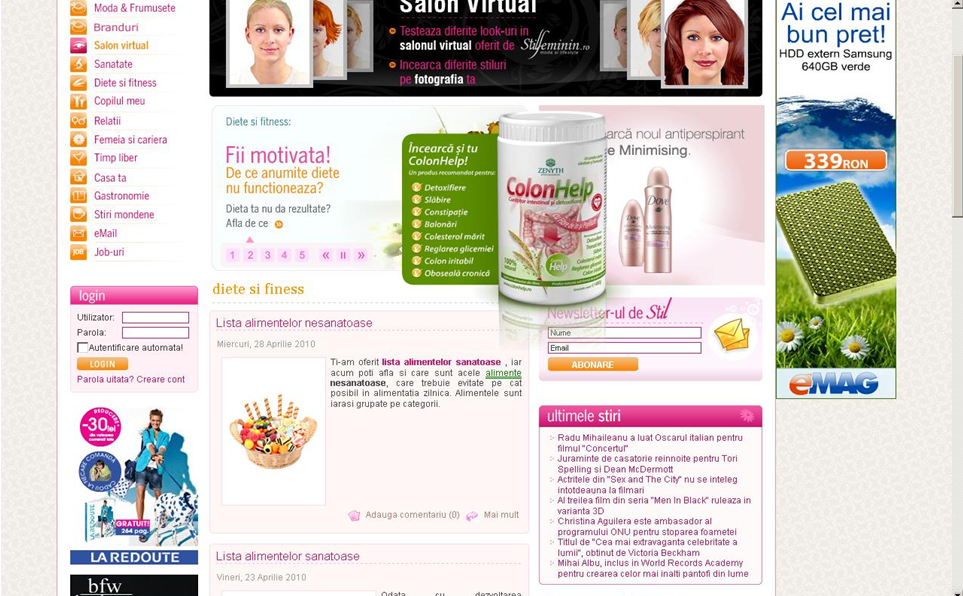 Bubble VIP
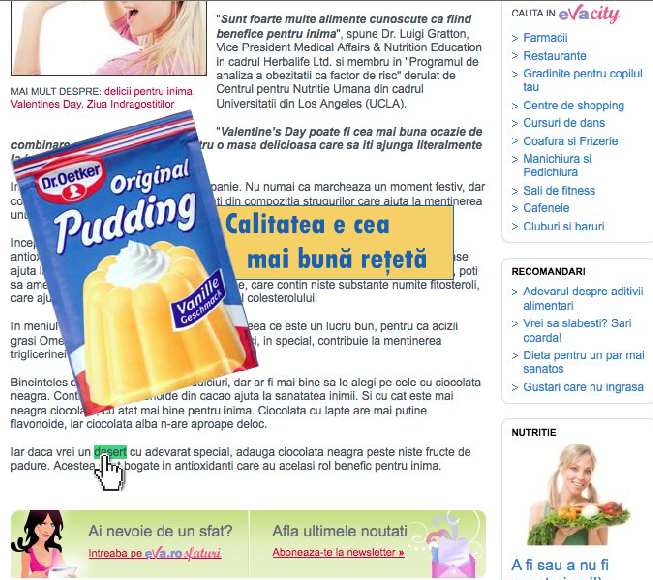 Pasi campanie: stabilire mesaj, definire cuvinte cheie, alegere formate publicitare, targetare
Cand se recomanda?
- transmiterea unui mesaj publicitar clar
- schimbarea /intarirea perceptiei consumatorului prin asocierea produsului cu cuvintele dorite
- creare de branding 
- campanie comunicare integrata
Avantaje
Tarifare CPC (cost per click)
Costuri reduse
Control permanent al campaniei
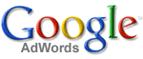 Google AdWords (search)
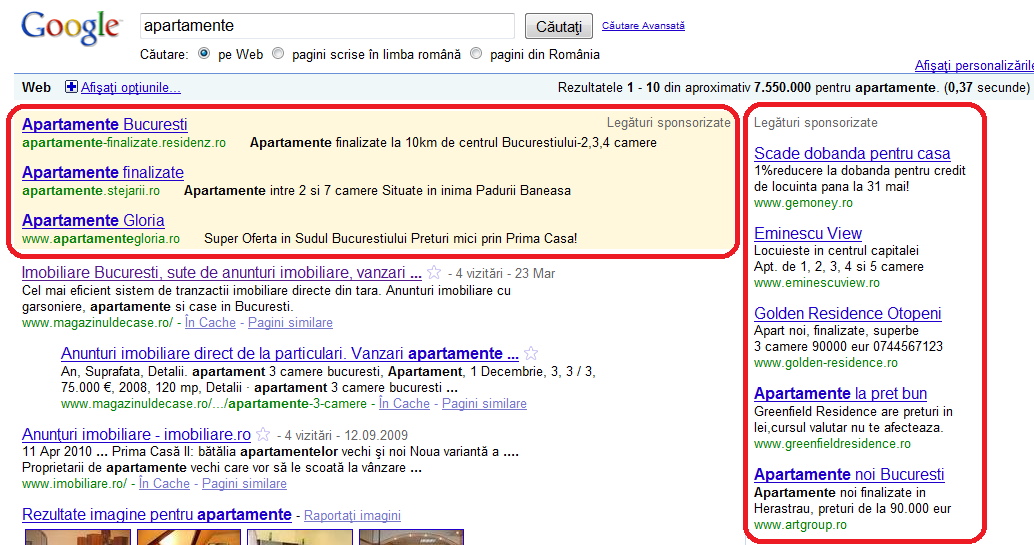 Google AdWords (Content Network-AdSense)
De ce si pentru ce Google AdWords?
De ce?
targetare
tarifare CPC
o campanie buna poate tine loc oricand partii de SEO a site-ului
.................etc 
Pentru ce? 
Vanzari
Leaduri 
Trafic
Comunicare
Efectele comunicarii pe Google
http://www.google.com/insights/search/
Concluzie
TV
Print
Outdoor
Online
Radio
Aurora Toma
Project Manager

aurora.toma@logicsearch.ro         
Mobil:  +40   723.768.962
Phone: +400 372.111.777Fax:     +400  372.111.711
www.logicsearch.ro
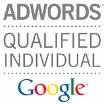